N
The directions
= North
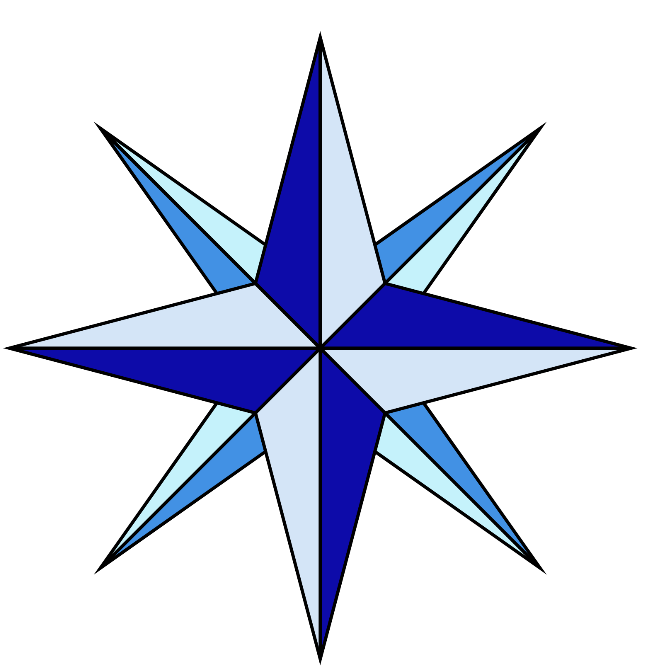 W
E
= East
= West
S
= South
N
The directions
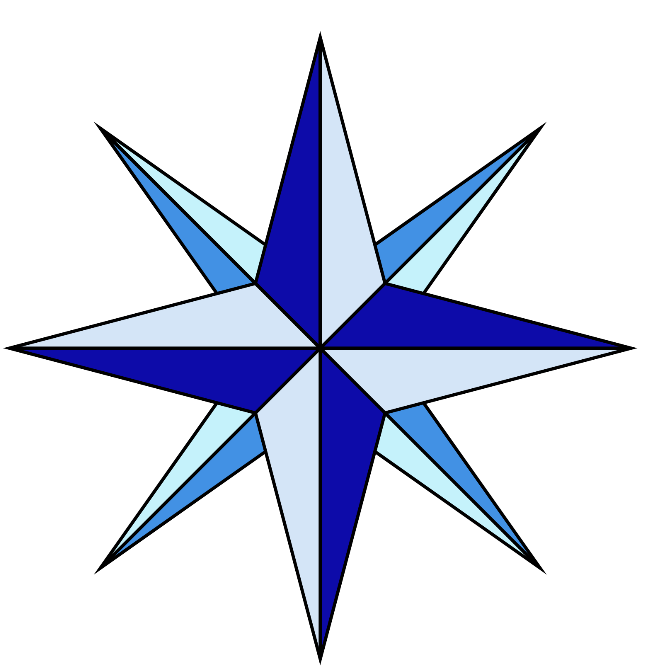 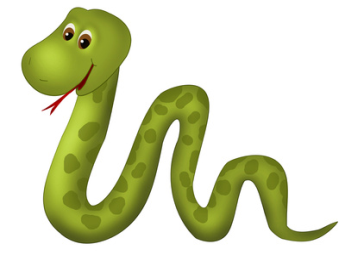 E
W
S
Never
Worms
Eat
Slimy
The directions
north
north-east
north-west
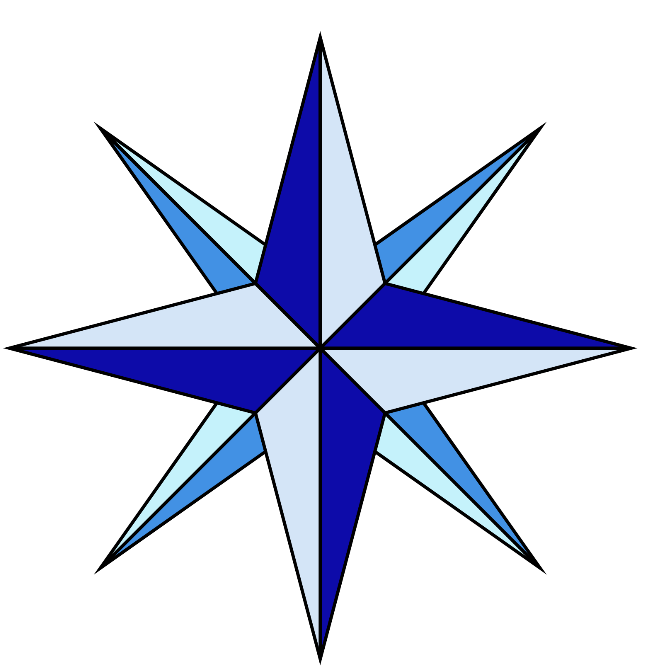 west
east
south-east
south-west
south
The directions
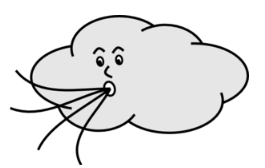 The wind blows from the east.
The directions
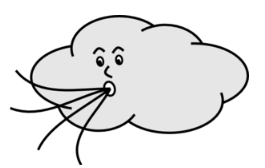 The wind blows from the north-west.
The directions
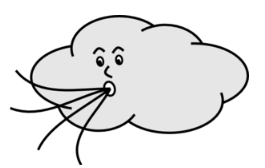 The wind blows from the south.
The directions
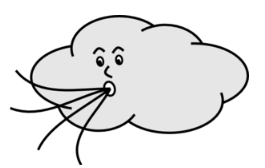 The wind blows from the south-east.
The directions
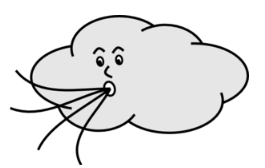 The wind blows from the west.
The directions
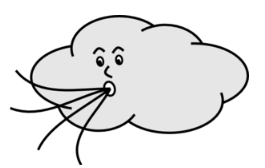 The wind blows from the north.